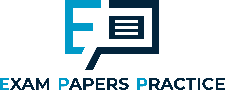 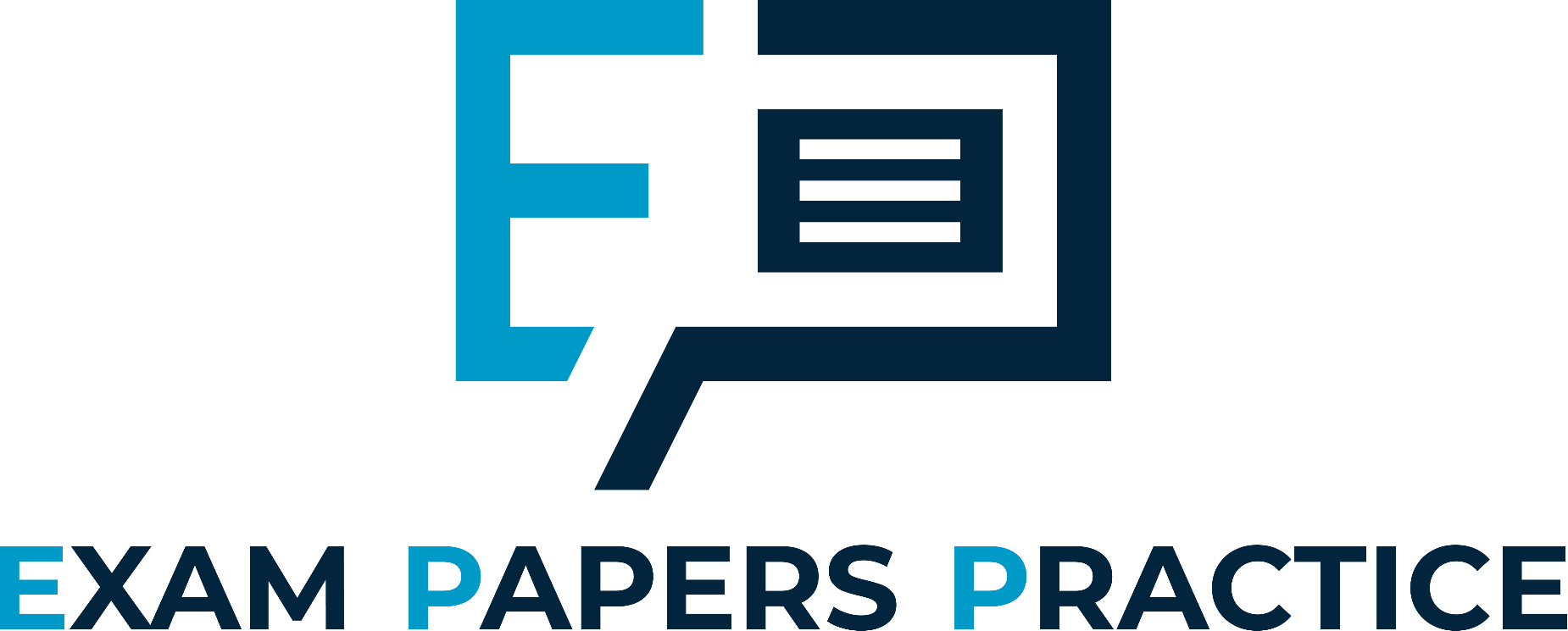 Edexcel IGCSE Chemistry
9 - Formulae and Calculations
Balancing Equations, Ar and Mr, Moles
1
For more help, please visit www.exampaperspractice.co.uk
© 2025 Exams Papers Practice. All Rights Reserved
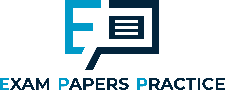 Chemical Equations
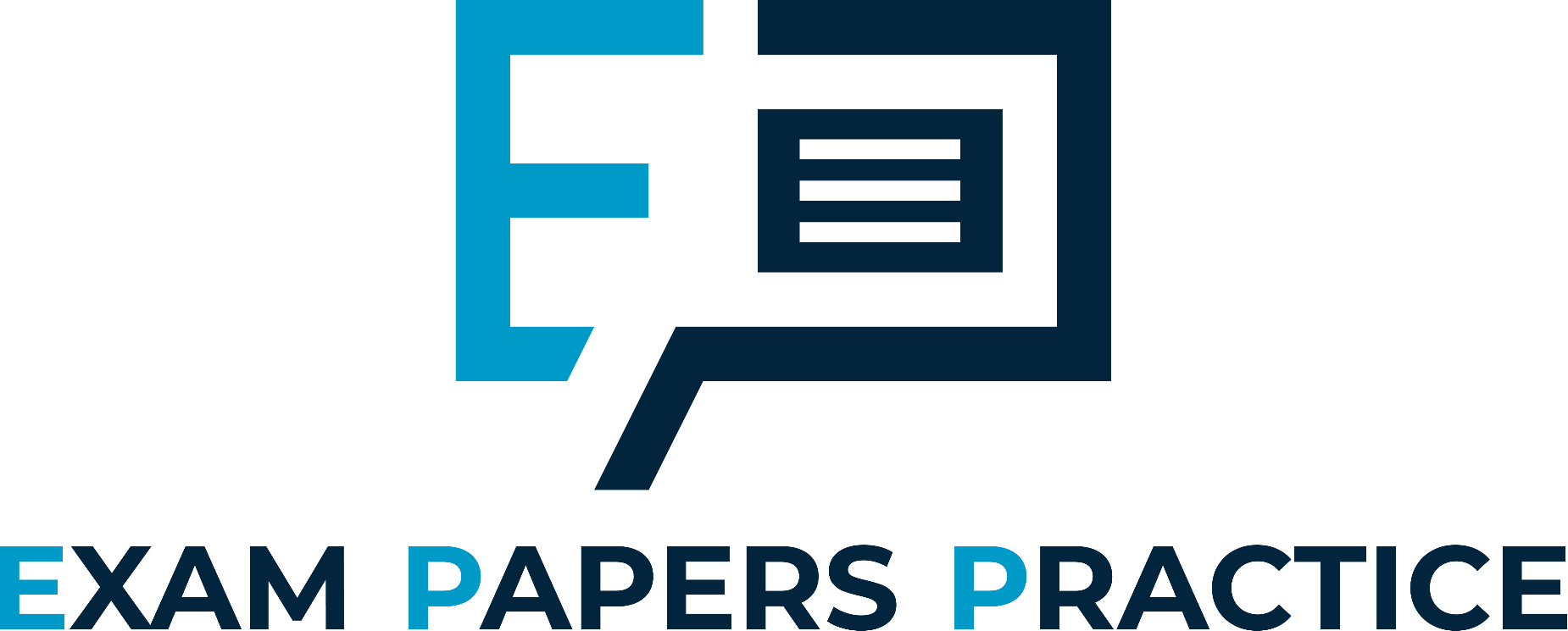 Specification Point 1.25
Understand how to write word equations and balanced chemical equations (including state symbols).
During a chemical reaction, new substances are created.
The same number of atoms are present before and after a reaction.
This is referred to as the law of conservation of mass.
Chemical equations show how reactants are converted into products.
Equations can be represented using words or chemical symbols.
C (s) + O2 (g) → CO2 (g)
CARBON + OXYGEN → CARBON DIOXIDE
Equations often contain state symbols.
This indicates the physical state of the reactants and products - they may be solid (s), liquid (l), gaseous (g) or aqueous (aq).
Aqueous compounds are dissolved in water.
2
For more help, please visit www.exampaperspractice.co.uk
© 2025 Exams Papers Practice. All Rights Reserved
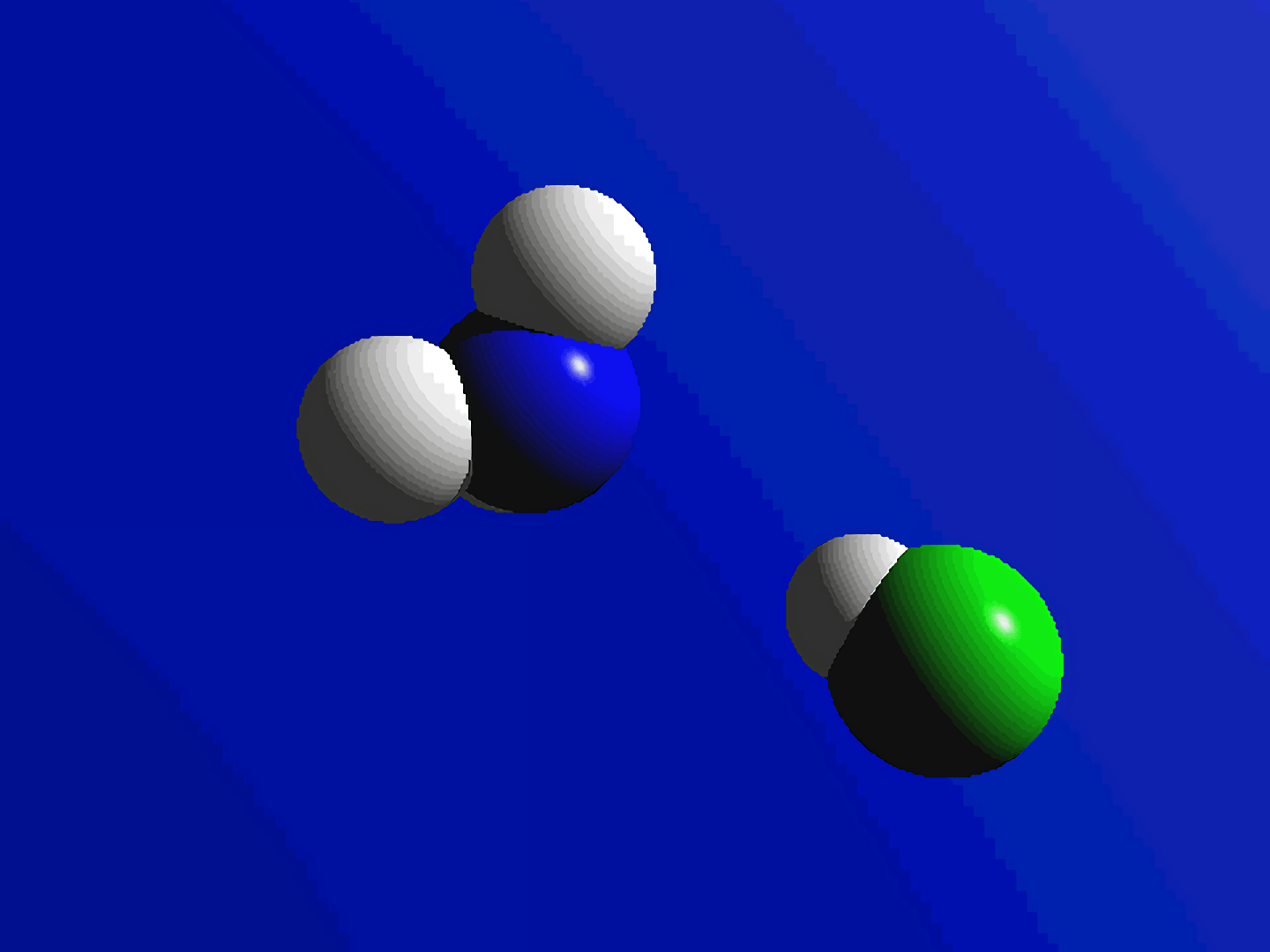 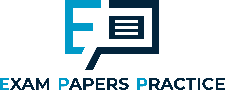 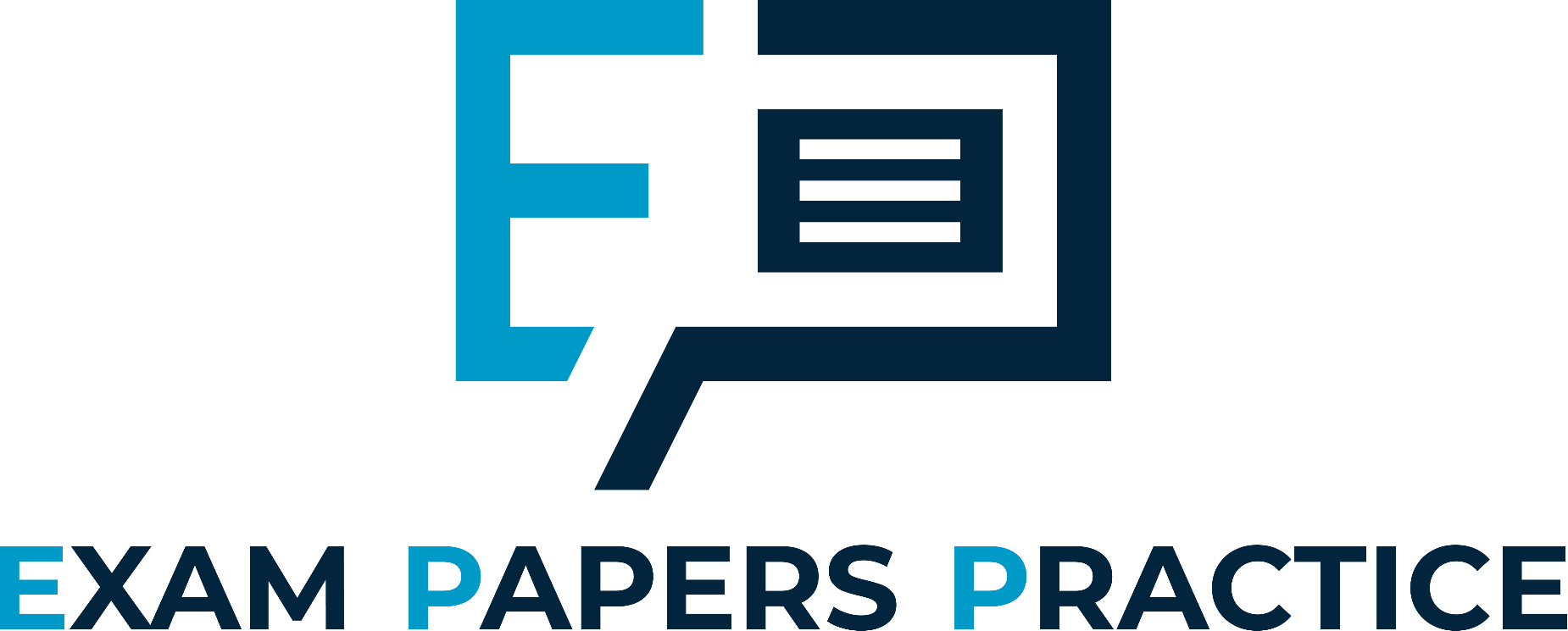 During a chemical reaction, new substances are created.
3
For more help, please visit www.exampaperspractice.co.uk
© 2025 Exams Papers Practice. All Rights Reserved
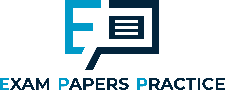 Balancing Equations
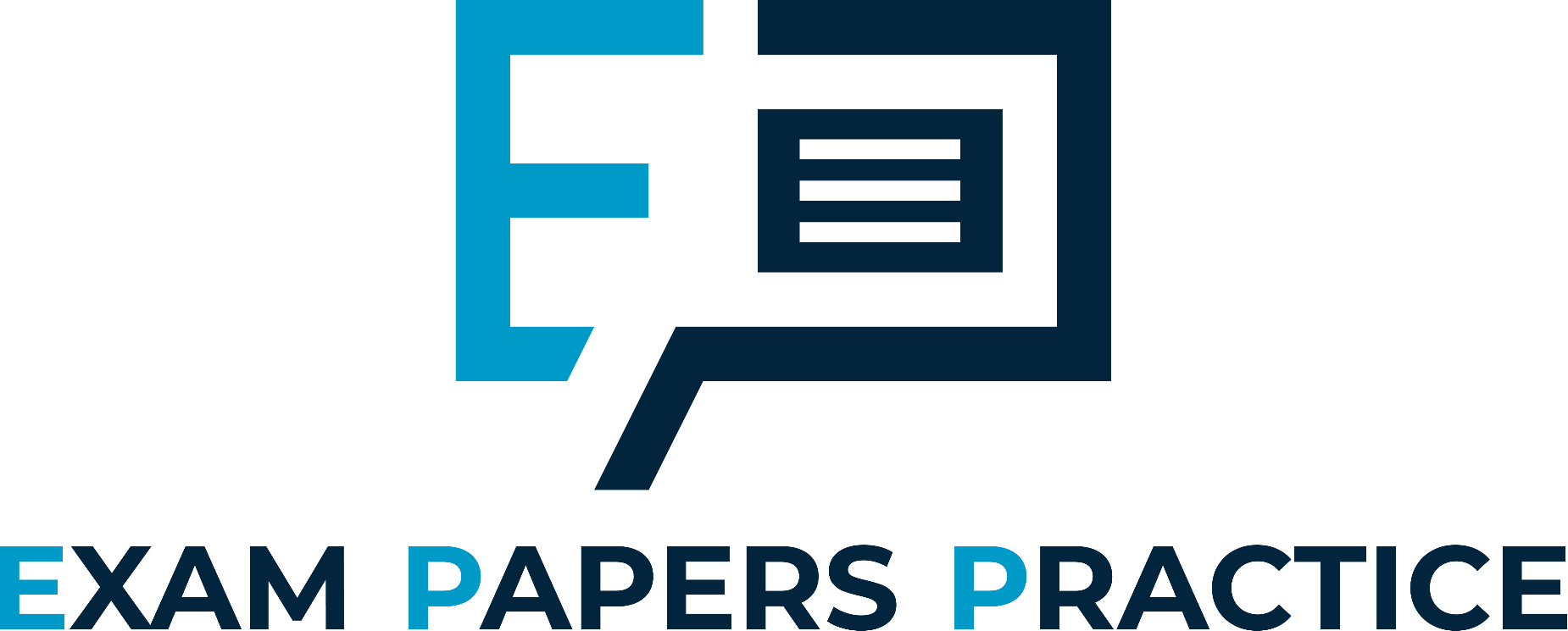 There must be the same number of atoms on both sides of the equation.
The equation is now said to be balanced.
Equations are balanced by placing numbers in front of elements or compounds.
A number of practice equations can be found here.
N2 (g) + H2 (g) → NH3 (g)
This equation is not balanced.
There are 2 nitrogen atoms on the left hand side of the equation but only 1 on the right.
N2 (g) + H2 (g) → 2NH3 (g)
There are now the correct number of nitrogen atoms. However there are now 2 hydrogen atoms on the left and 6 on the right.
N2 (g) + 3H2 (g) → 2NH3 (g)
The equation is now correctly balanced.
4
For more help, please visit www.exampaperspractice.co.uk
© 2025 Exams Papers Practice. All Rights Reserved
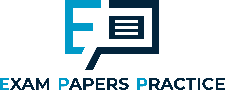 Ar and Mr
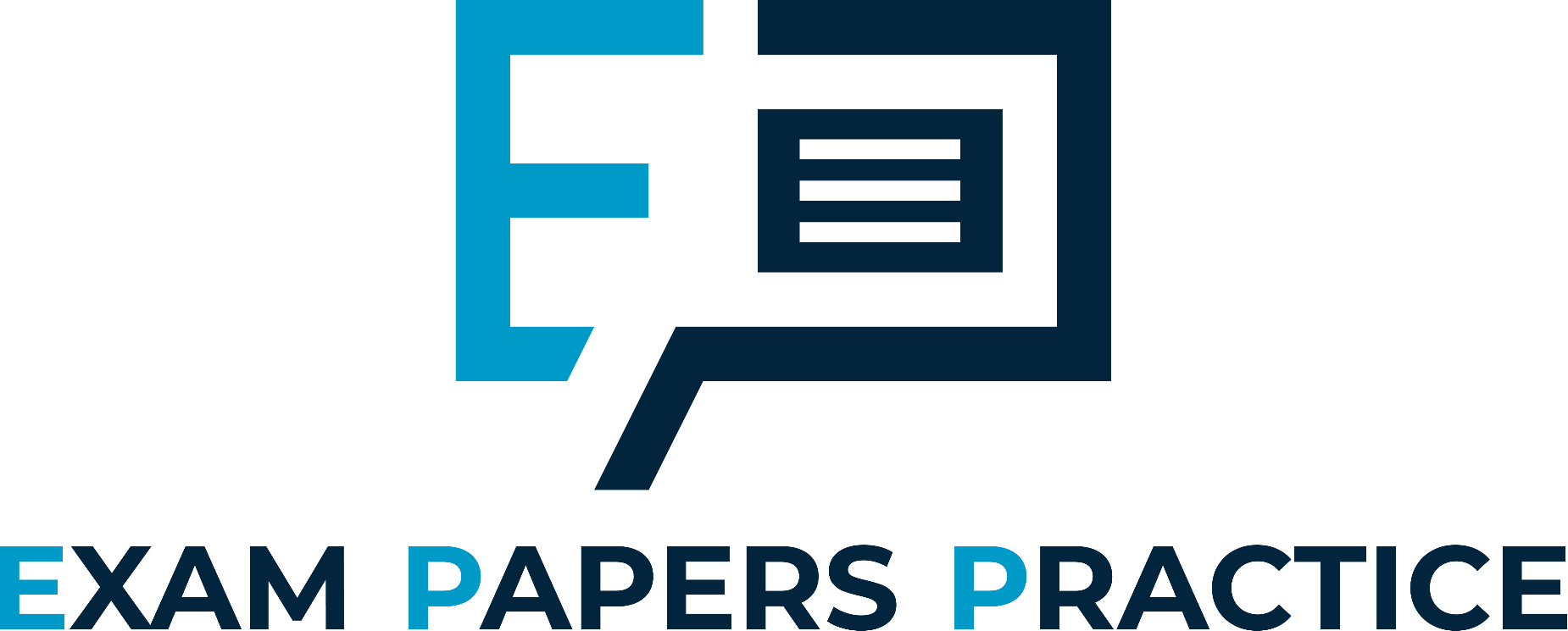 Specification Point 1.26
Calculate relative formula masses (including relative molecular masses) (Mr) from relative atomic masses (Ar).
The relative atomic mass (Ar) of an element is a measure of its atomic weight.
Ar is calculated using the mass number of an element, as well as the relative abundance of all of that elements isotopes.
For example, the Ar of carbon (C) is 12.
The relative molecular mass (Mr) of a compound is the sum of all atomic masses of its component atoms.
For example, the Mr of ammonia (NH3) is 17.
This is because there is 1 nitrogen (N) atom, which has an Ar of 14.
There are also 3 hydrogen (H) atoms, which each have an Ar of 1.
5
For more help, please visit www.exampaperspractice.co.uk
© 2025 Exams Papers Practice. All Rights Reserved
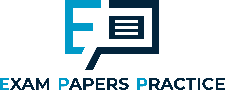 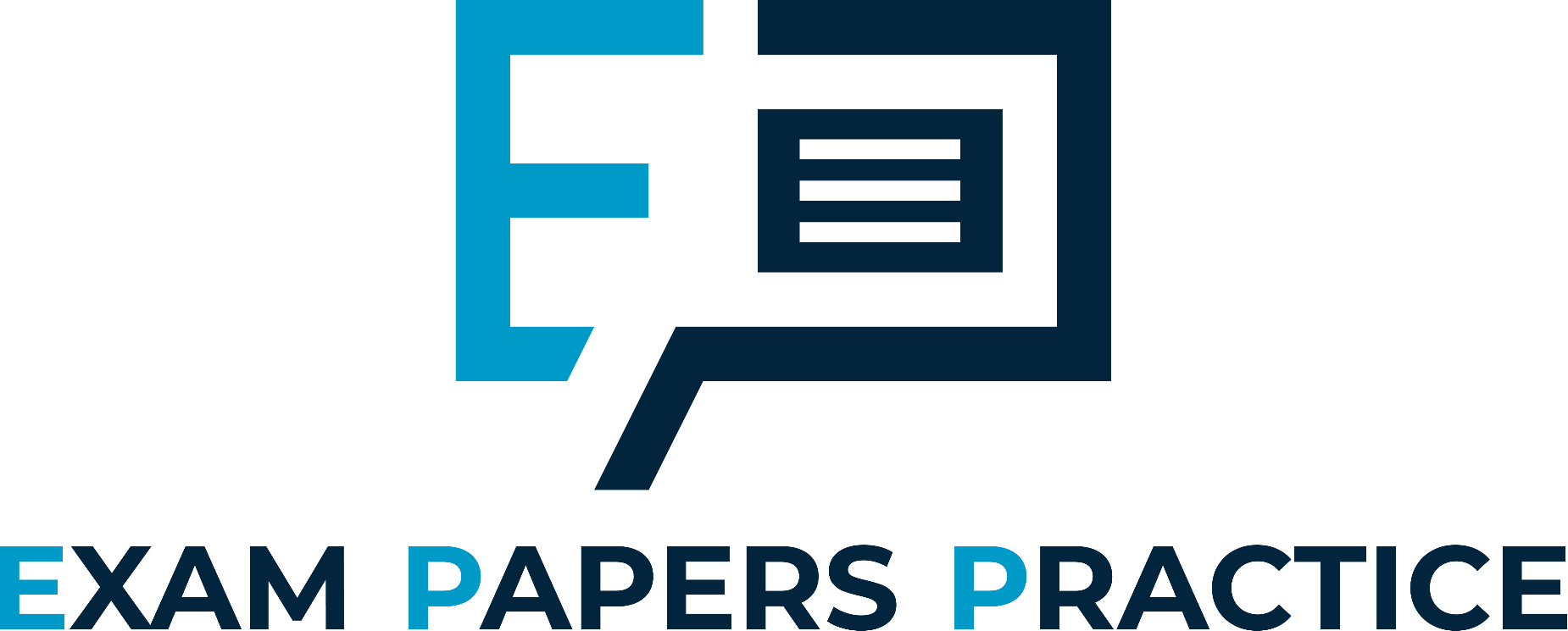 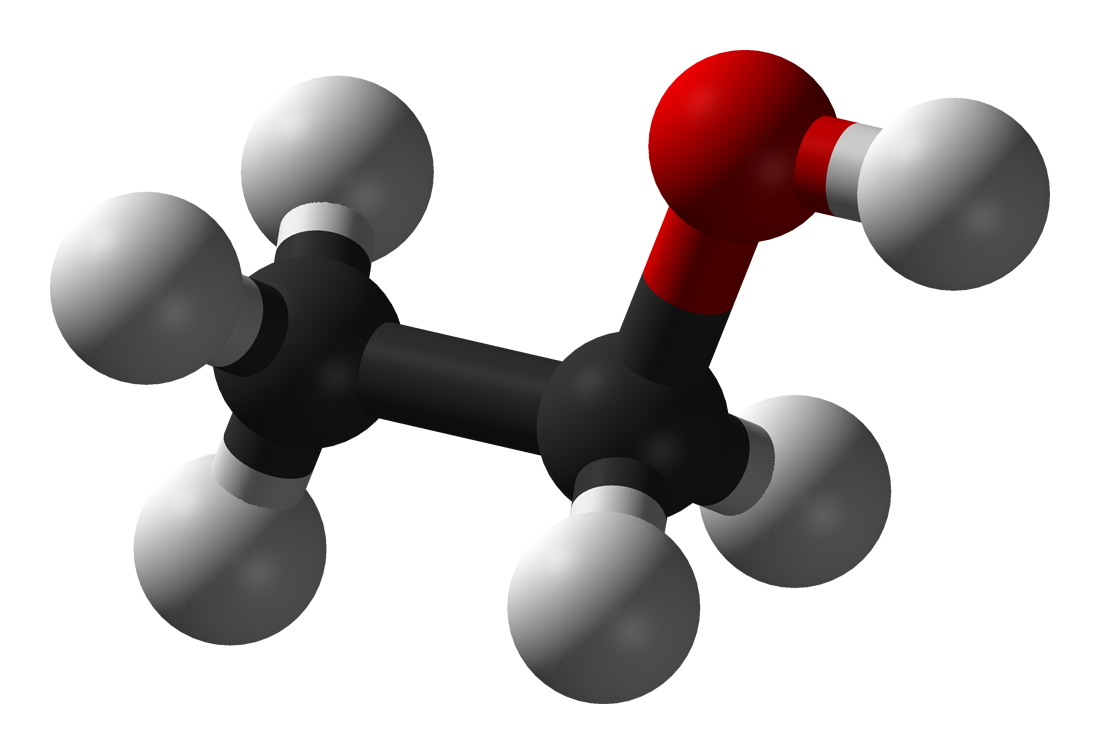 Ethanol (C2H5OH) has an Mr of 46.

2 carbon atoms - (2 × 12 = 24)

6 hydrogen atoms - (6 × 1 = 6)

1 oxygen atom - (1 ×  16 = 16)

24 + 6 + 16 = 46
6
For more help, please visit www.exampaperspractice.co.uk
© 2025 Exams Papers Practice. All Rights Reserved
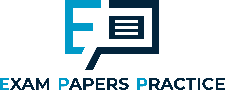 Moles
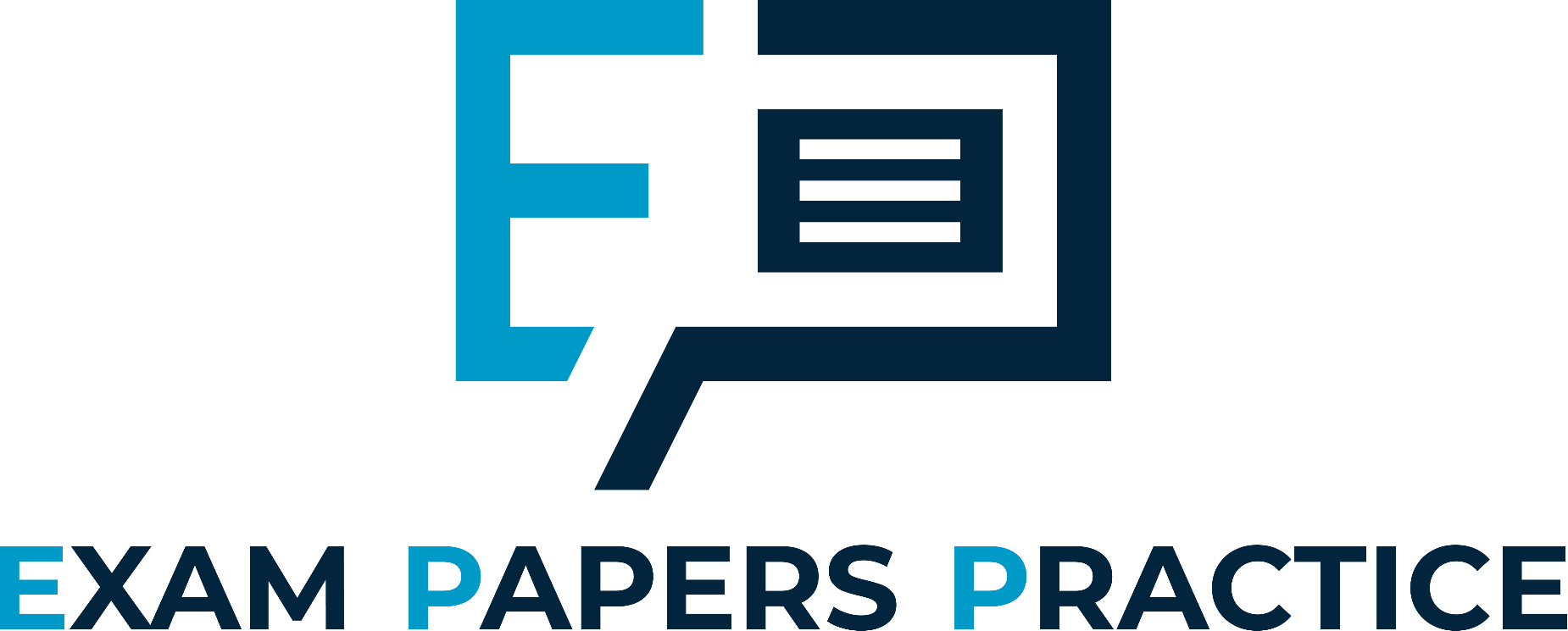 Specification Point 1.27
Know that the mole is the unit for the amount of a substance.
A mole is a measure of the amount of an element or compound.
The unit for the mole is mol.
There are a certain number of atoms or molecules in 1 mole of a substance.
This is called the Avogadro constant.
The value of the Avogadro constant is 6.02 × 1023 per mole.
This means that 1 mole of any substance contains 6.02 × 1023 particles.
1 mole of atoms or molecules will have a mass in grams that is equal to the Ar or Mr of that particular substance.
NH3 has an Mr of 17.
As a result, 1 mole of NH3 will weigh 17g.
7
For more help, please visit www.exampaperspractice.co.uk
© 2025 Exams Papers Practice. All Rights Reserved
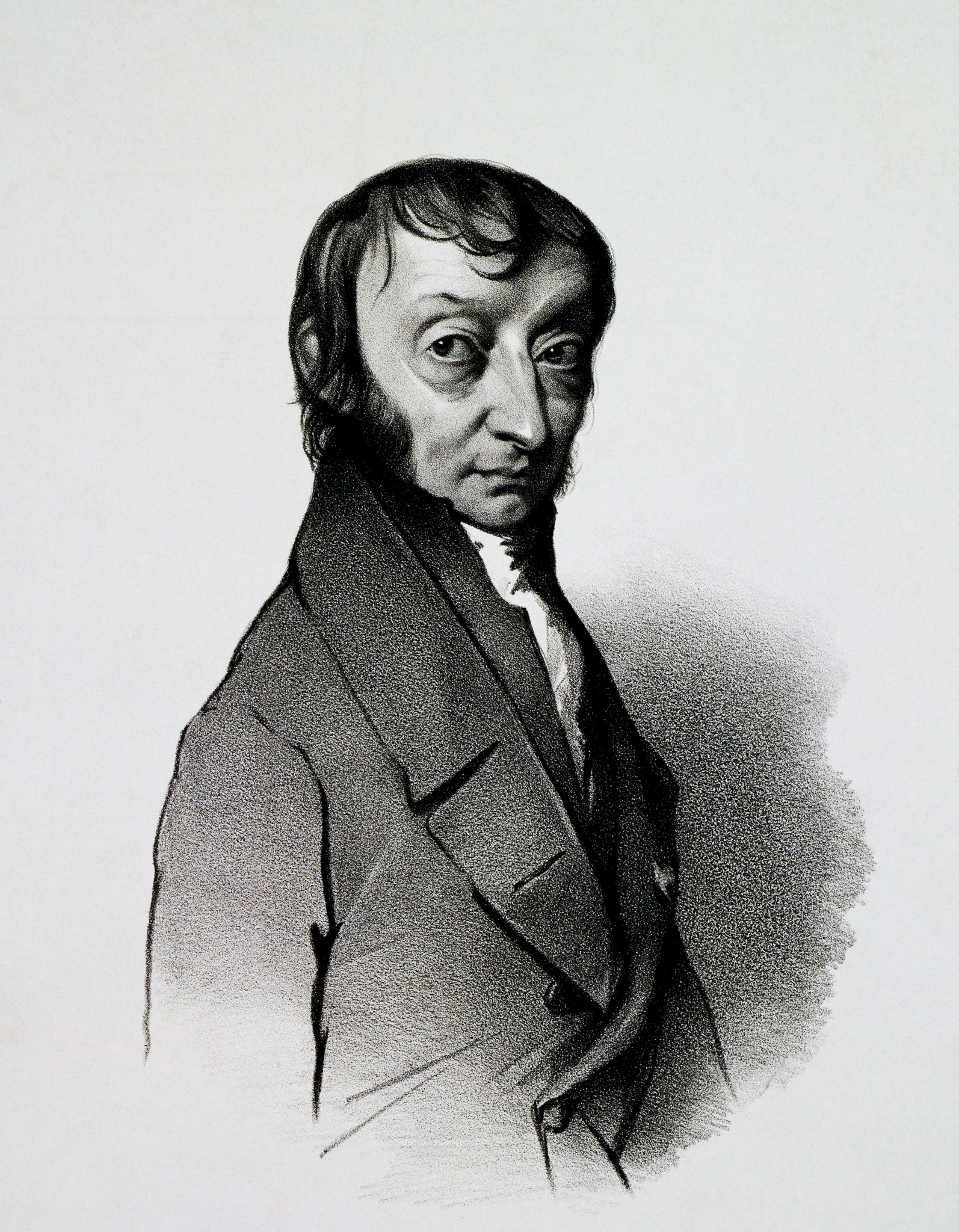 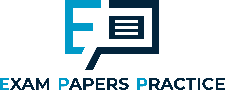 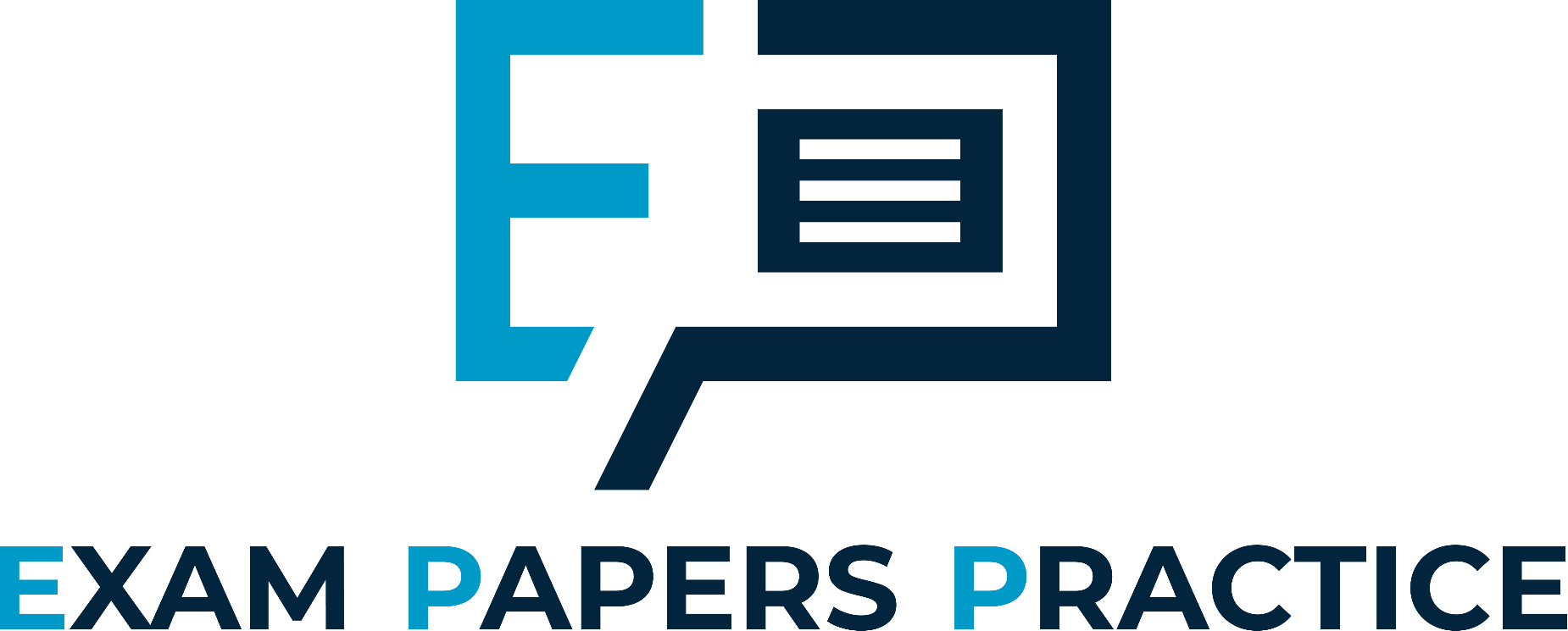 The Avogadro constant, named after the 18th century Italian chemist, states that a mole of any substance will contain 6.02 × 1023 particles.
8
For more help, please visit www.exampaperspractice.co.uk
© 2025 Exams Papers Practice. All Rights Reserved
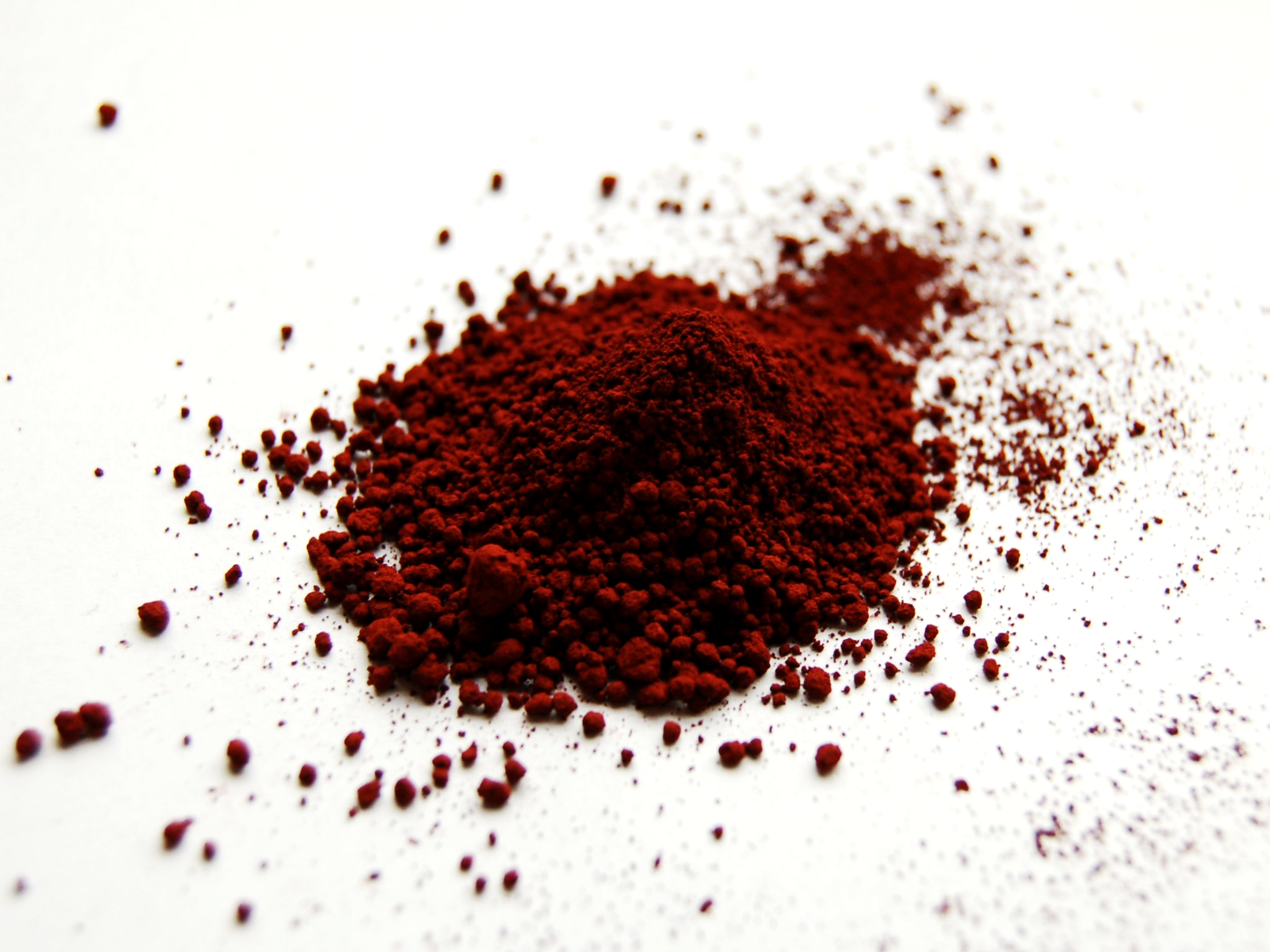 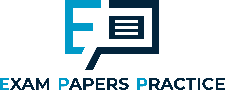 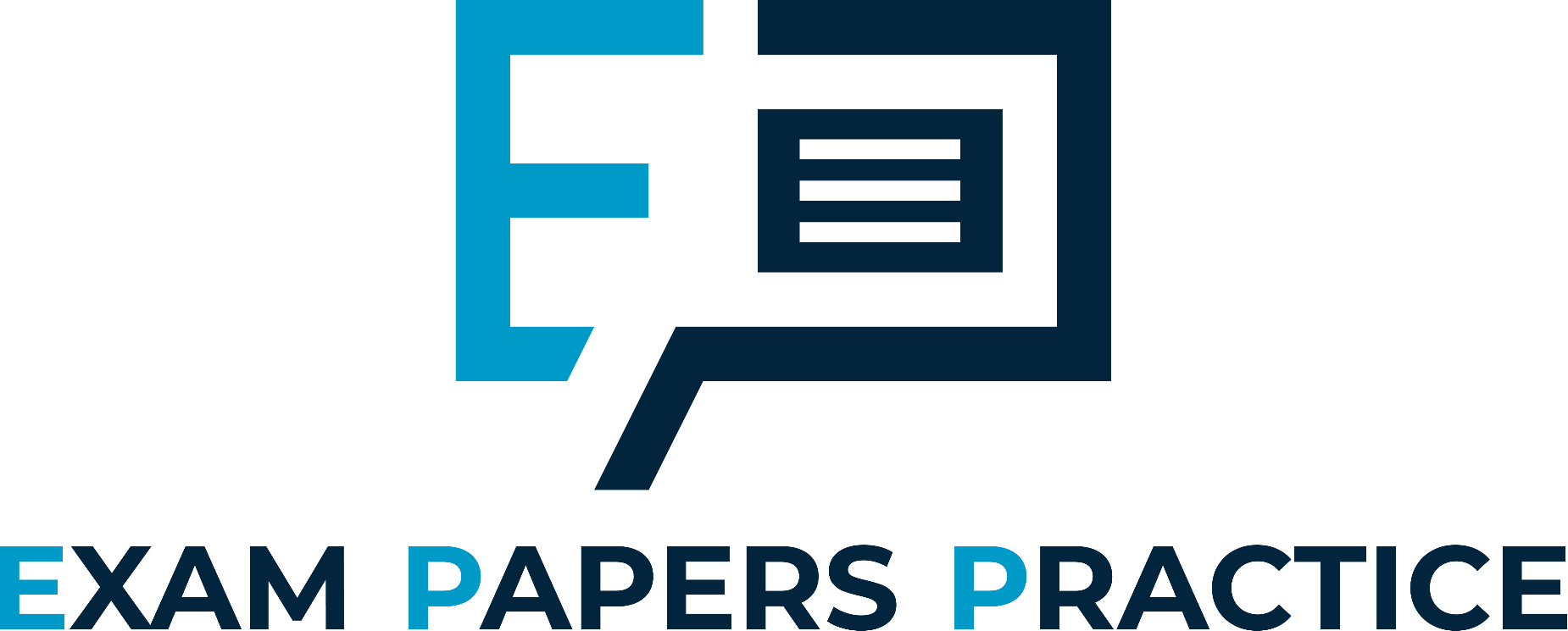 Iron oxide (Fe2O3), more commonly known as rust, has an Mr of 160. 

This means that 1 mole of iron oxide will weigh exactly 160g.
9
For more help, please visit www.exampaperspractice.co.uk
© 2025 Exams Papers Practice. All Rights Reserved
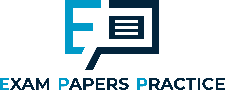 Moles and Mass
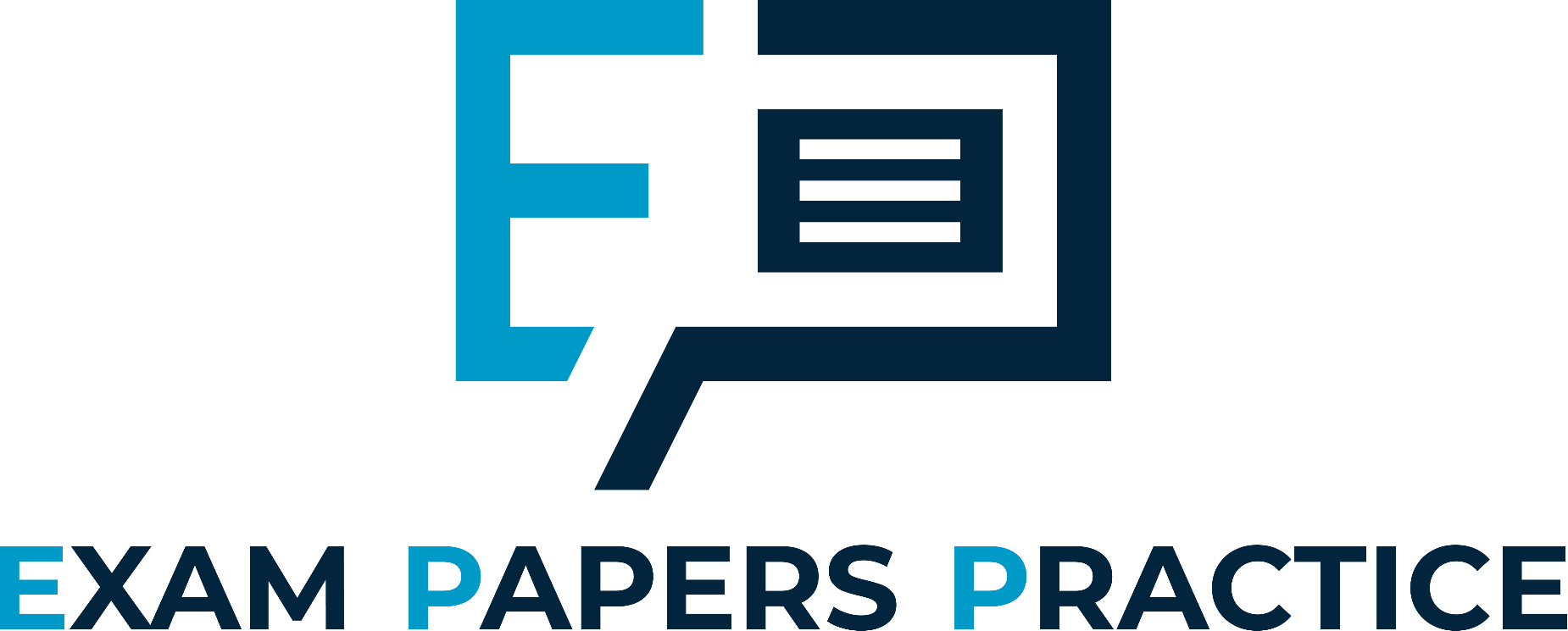 Specification Point 1.28
Understand how to carry out calculations involving amount of substance, relative atomic mass (Ar) and relative formula mass (Mr).
There is a mathematical relationship between mass, moles and Ar/Mr:


A formula triangle can be used to rearrange equations involving mass, moles and Mr or Ar.
MASS
n = number of moles
m = mass (grams)
M = Ar or Mr
MOLES
Ar/Mr
10
For more help, please visit www.exampaperspractice.co.uk
© 2025 Exams Papers Practice. All Rights Reserved
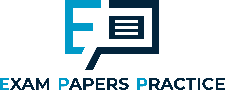 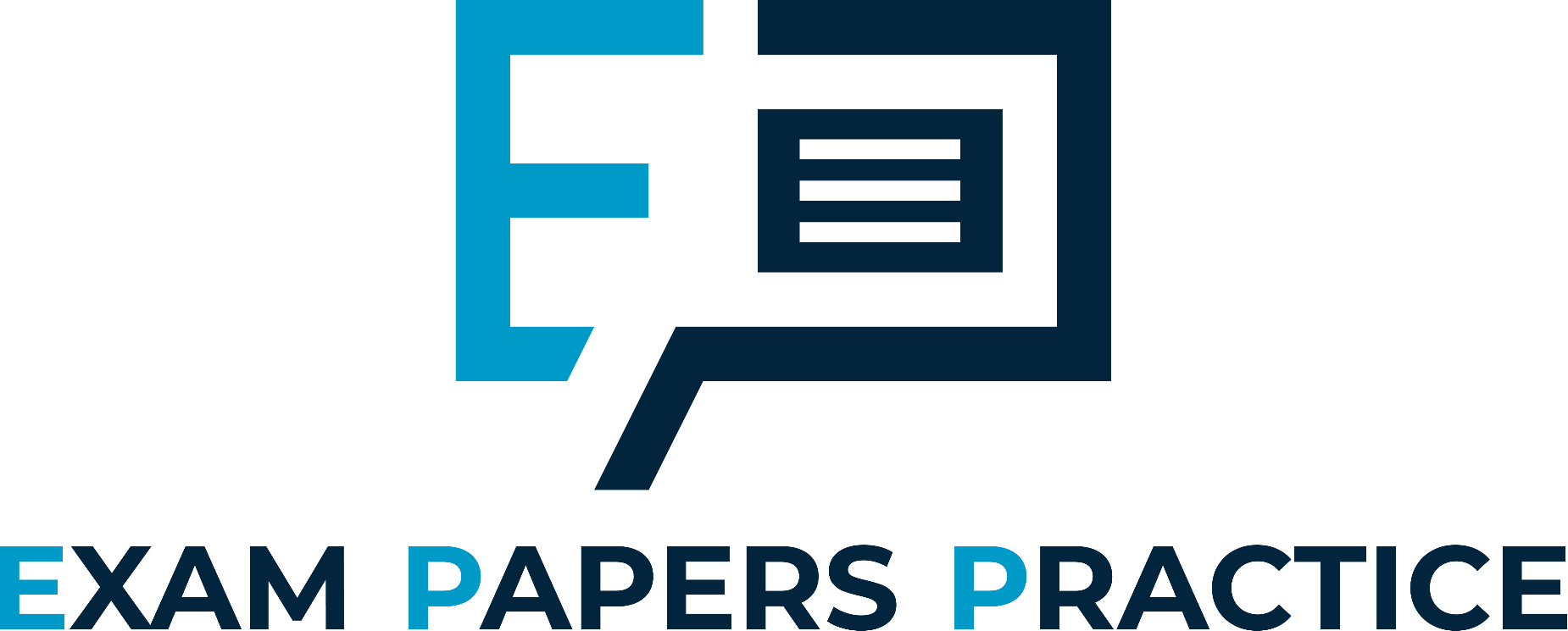 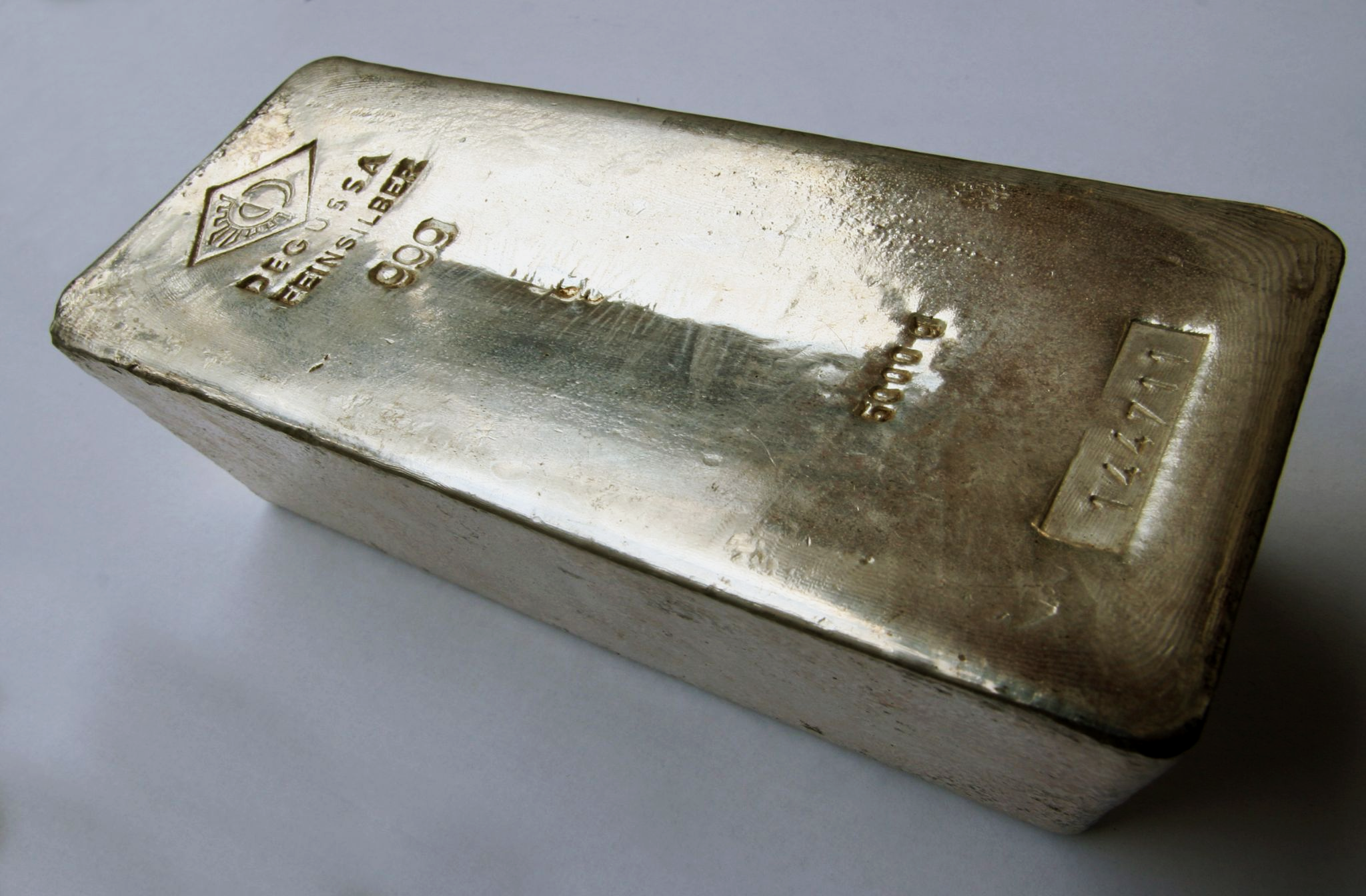 How many moles are present in 5000g of silver (Ag)?

Silver has an Ar of 108.

Moles = mass ÷ Ar

5000 ÷ 108 = 46.3 moles
11
For more help, please visit www.exampaperspractice.co.uk
© 2025 Exams Papers Practice. All Rights Reserved
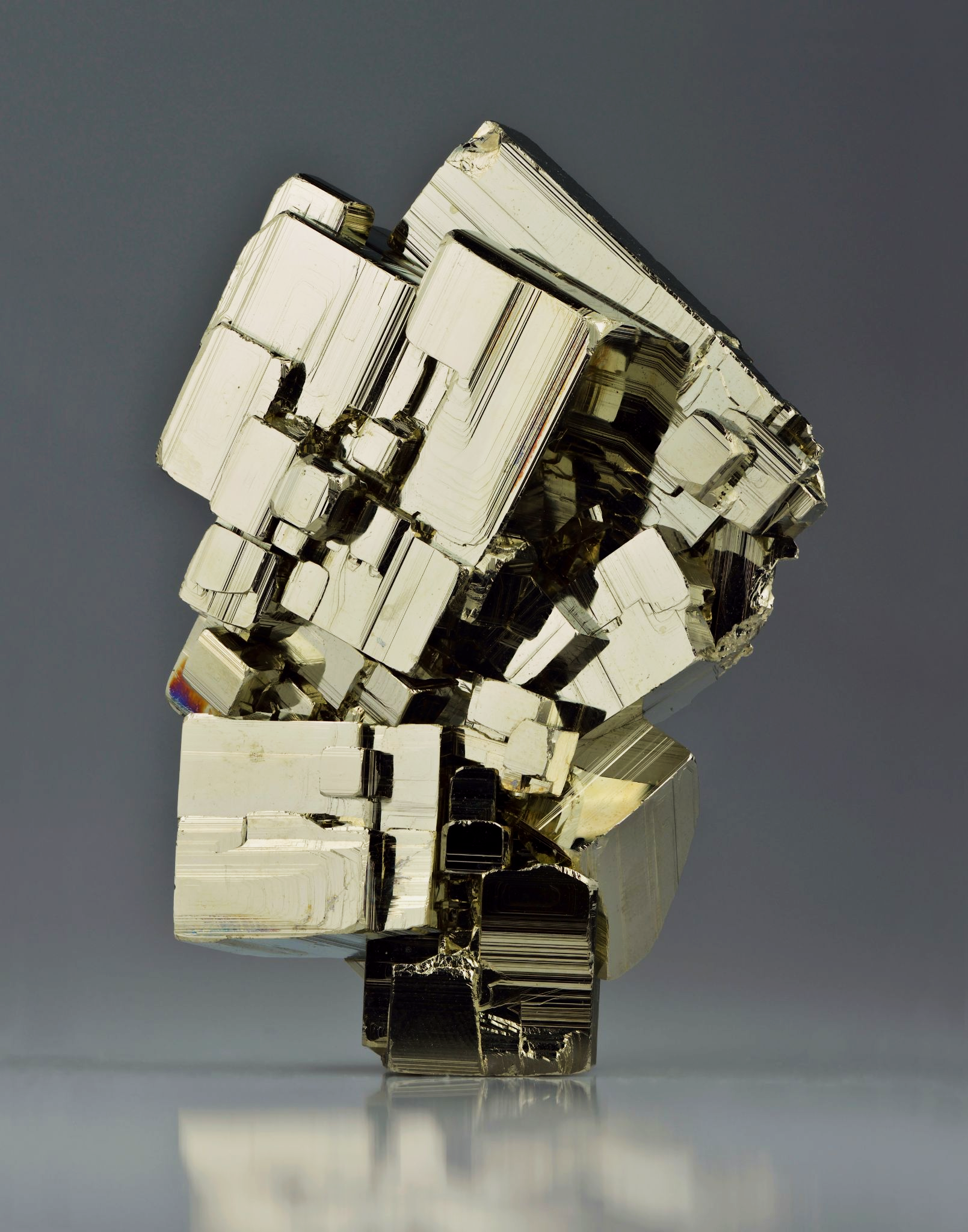 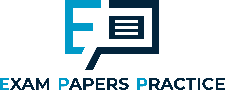 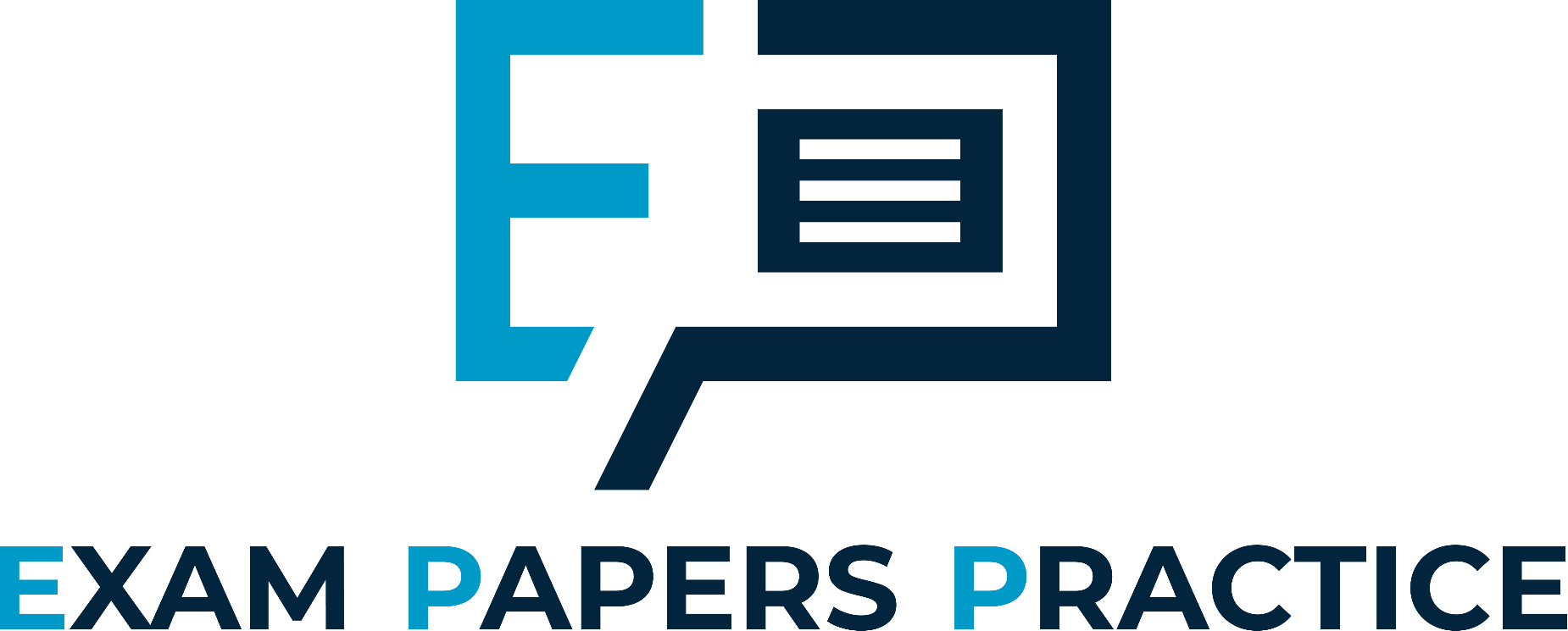 What is the mass of 6 moles of pyrite (FeS2)?

Pyrite has an Mr of 120.

Mass = moles × Mr

6 × 120 = 720 grams
12
For more help, please visit www.exampaperspractice.co.uk
© 2025 Exams Papers Practice. All Rights Reserved